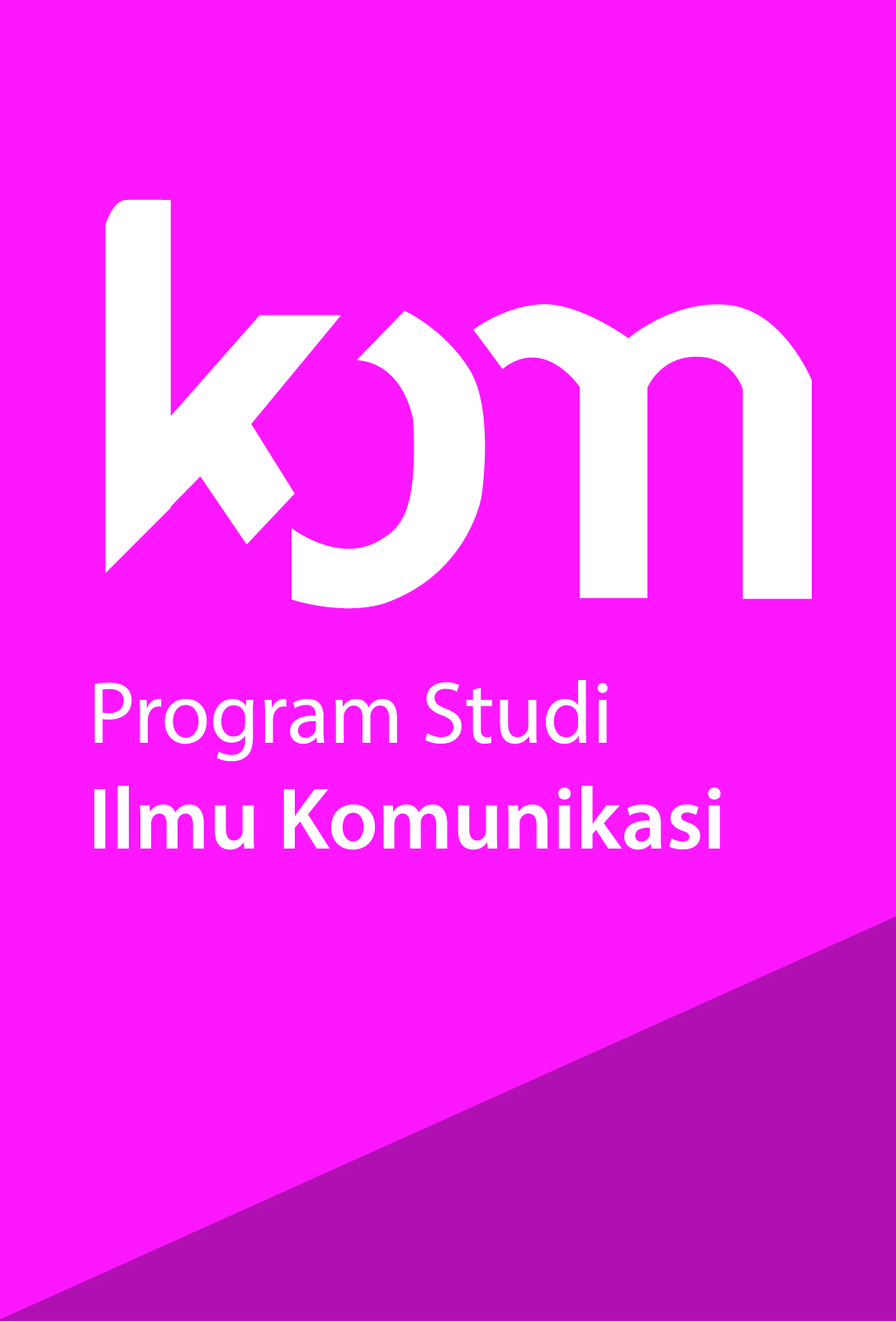 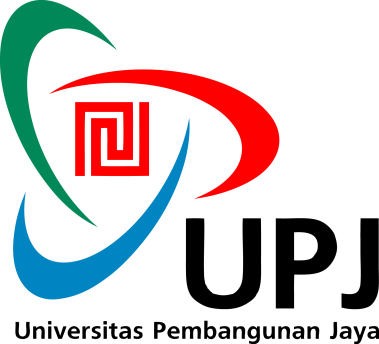 Online Media Relations
Online Media Relations
2
1.
Media Online untuk Menjalin Hubungan
Let’s start with the first set of slides
3
jika online media relations dilakukan dengan benar, manfaatnya sangat besar untuk membangun kehadiran organisasi/merek secara online.
4
Alat-alat Online Media Relations
5
Fungsi Social Media PR
6
2.
Mengembangkan Hubungan dengan Komunitas Online
Let’s start with the first set of slides
7
Bentuk konektivitas baru antar manusia yang tidak terbatas oleh kehadiran fisik dan letak geografis yang melakukan pertukaran informasi/ pengetahuan
8
Komunitas Online
9
3.
Komunitas Online untuk Media Relations
Let’s start with the first set of slides
10
Peran Komunitas Online untuk Media Relation
11
4.
Menyebarkan e-News Release
Let’s start with the first set of slides
12
E News Release atau E Press Release adalah menyampaikan Informasi kepada media untuk tujuan mengumumkan sesuatu yang dianggap sebuah berita secara online.
13
E- News Release
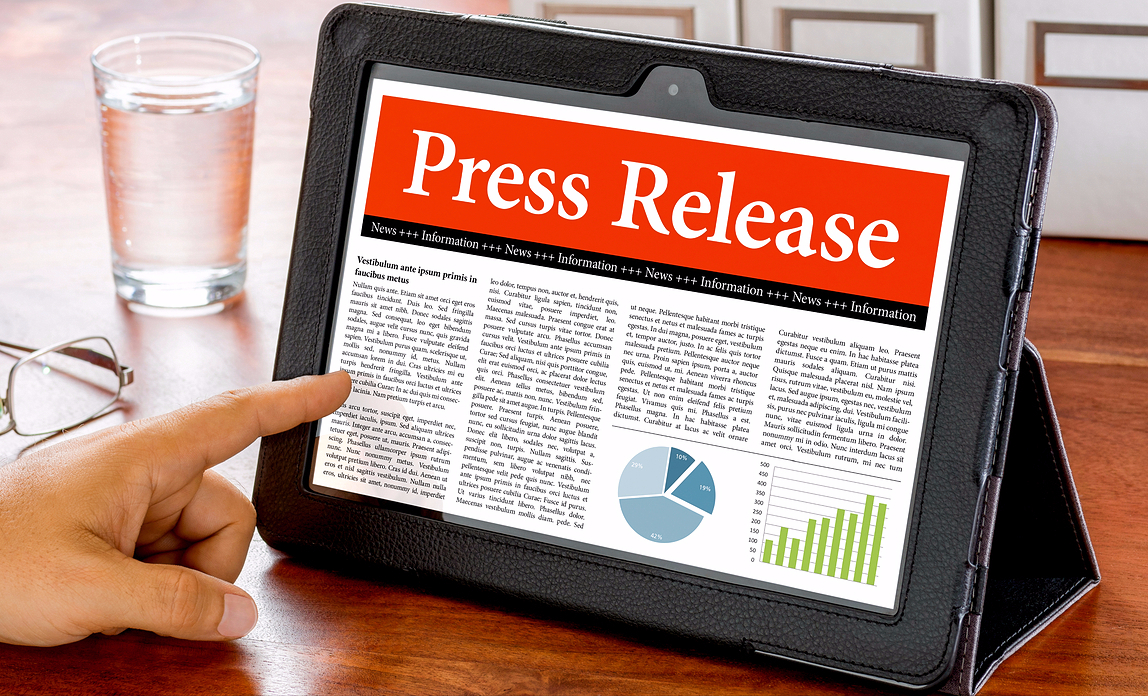 14
Alat-alat pengiriman E-News Release
15
5.
Etika dalam Media Sosial
Let’s start with the first set of slides
16
Etika ber Media Sosial (Perusahaan/ Merek)
17
6.
Etika dalam Hubungan Masyarakat Online
Let’s start with the first set of slides
18
Kode Etik Perhumas
http://www.perhumas.or.id/?page_id=24
19
Etika dalam Humas Online
20
Thanks!
Any questions?
You can find me at:
Dewi.silvia@upj.ac.id
21